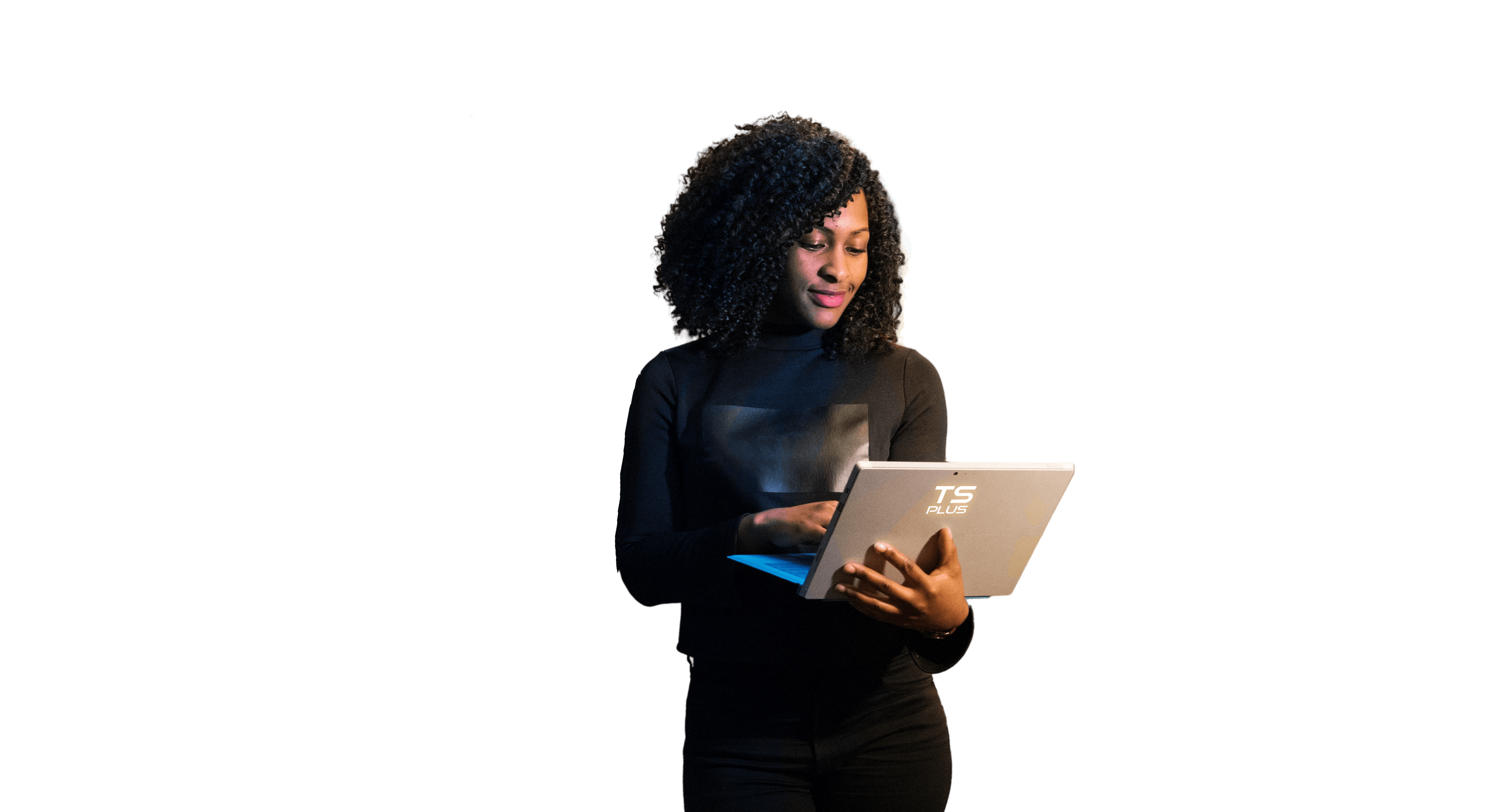 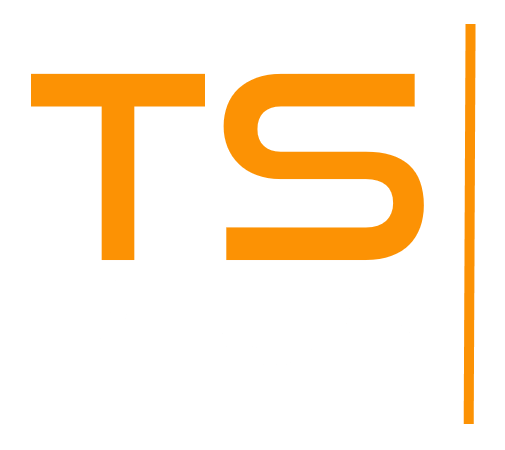 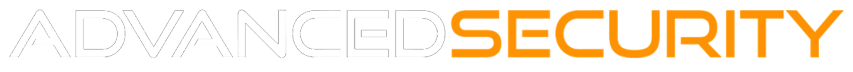 The OnLY Security Program Designed for Remote Access
2022
DISCOVER
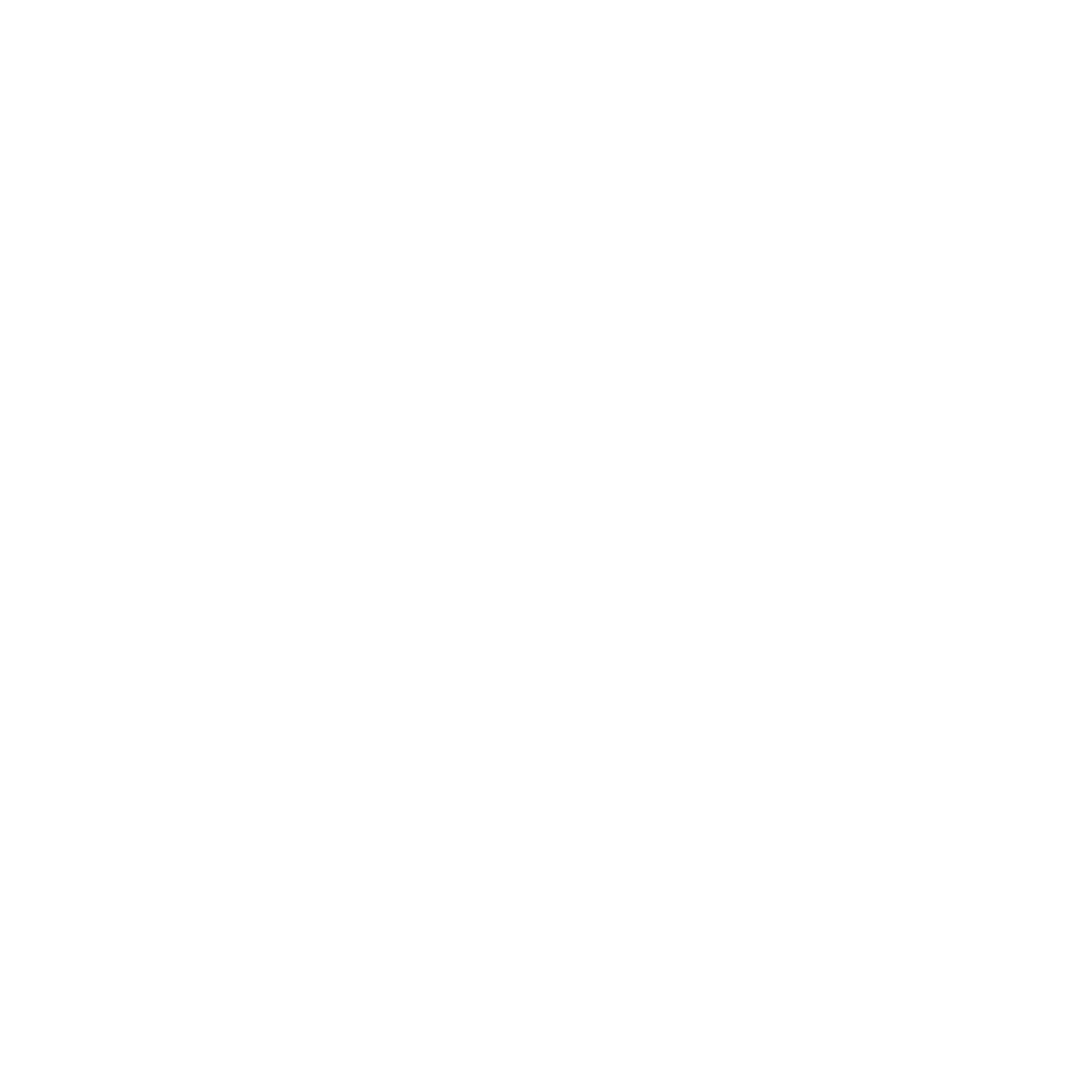 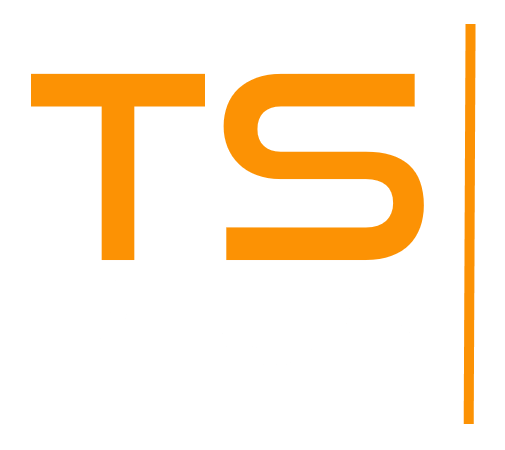 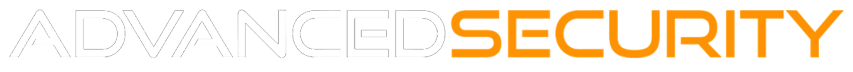 SECURE
ECONOMIC
Protect your Remote Connections and Keep 
your Servers Secure
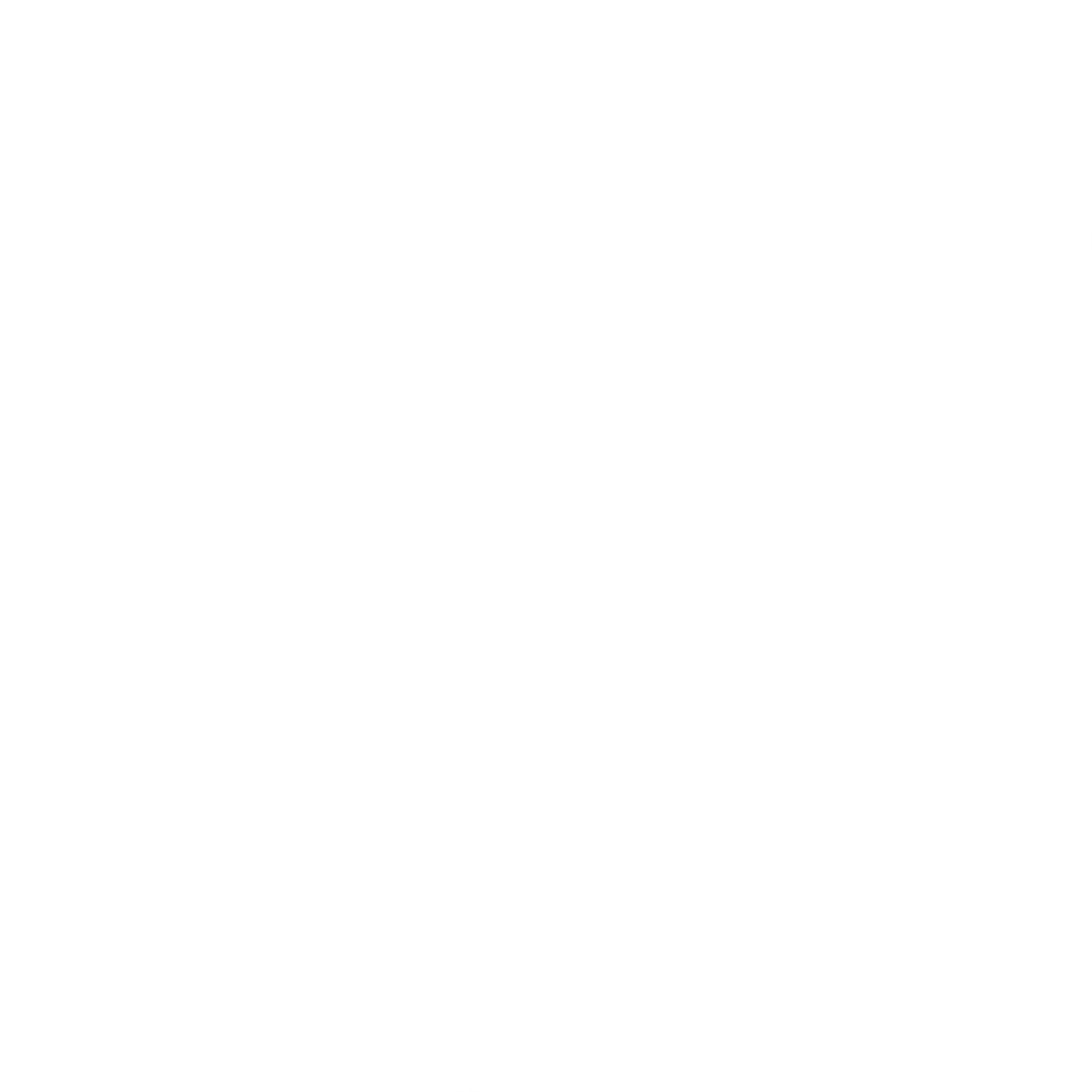 2
9
USER FRIENDLY
Don’t Spend Time and Money Using different technologies. 
Advanced Security has it all in one Tool !
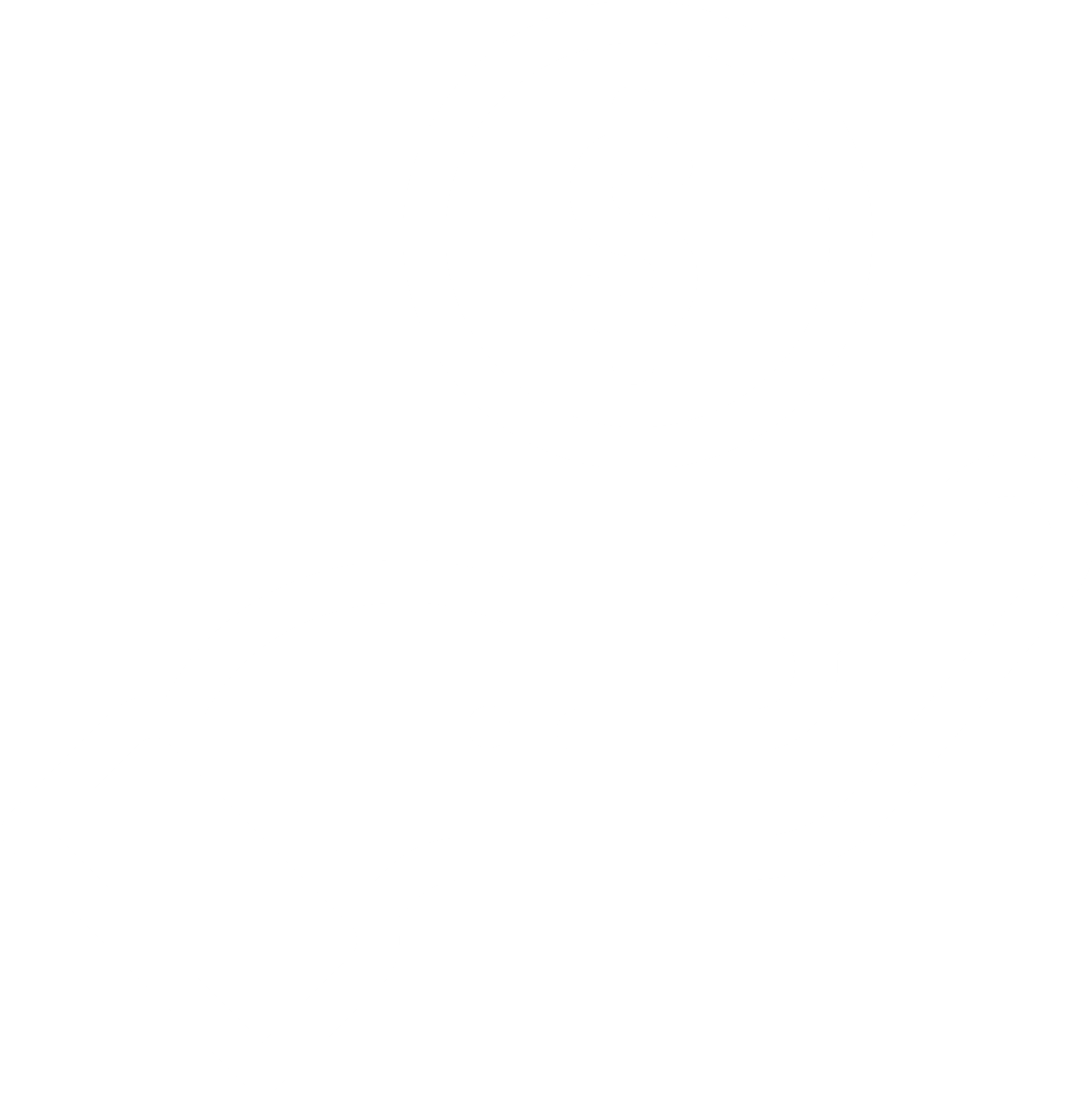 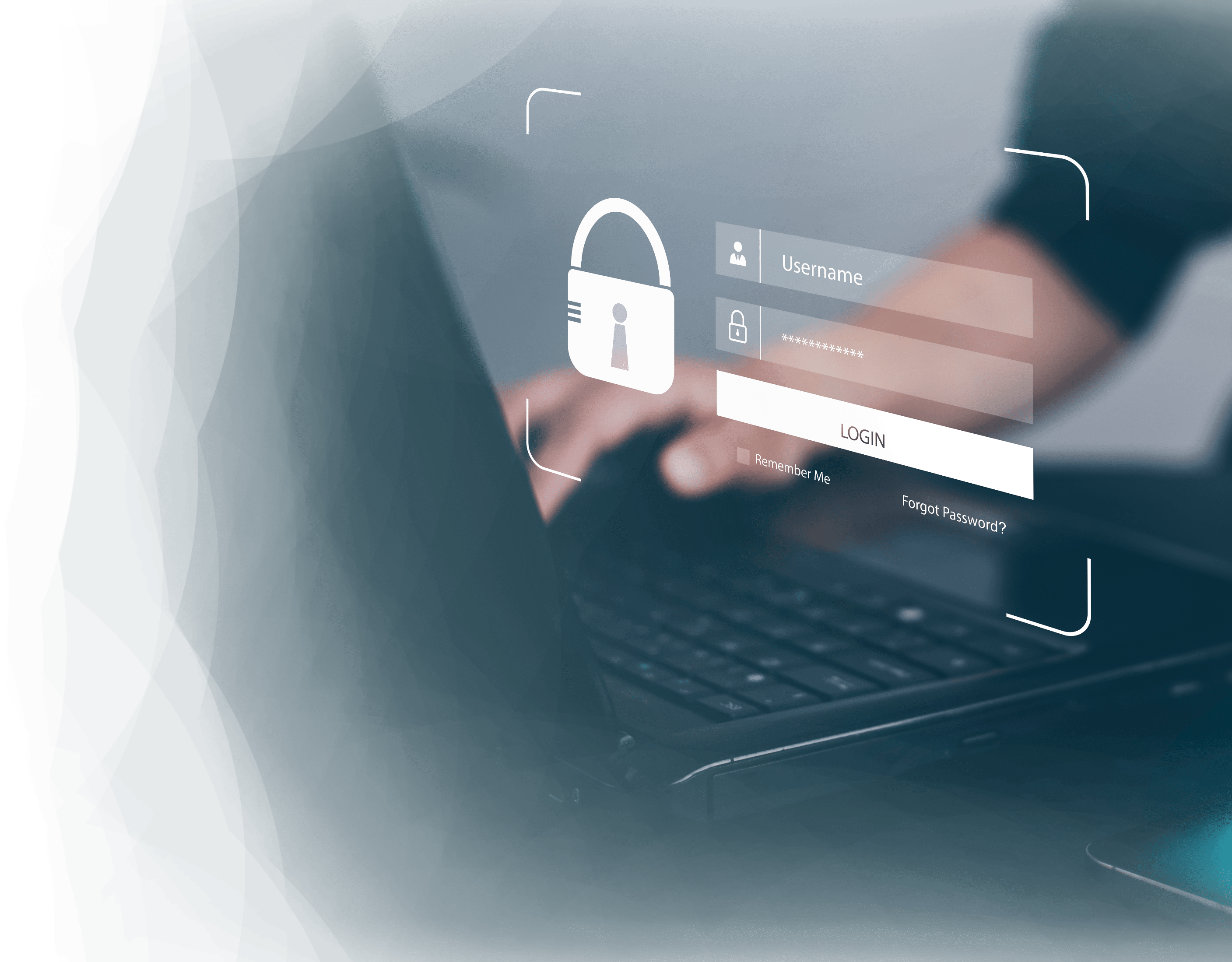 A Unique Tool for Remote Access Security
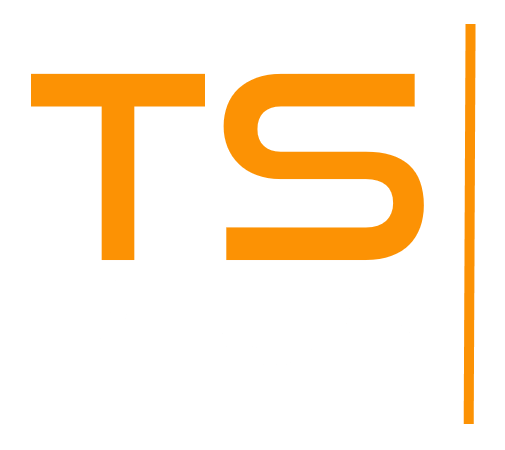 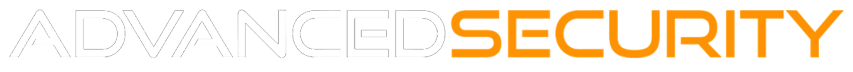 Total protection for Remote Access infrastructures
3
9
Access Restriction based on Time, 
Location and Device
Protections Against Bots and Malware
Set Windows Security Policies in One Click
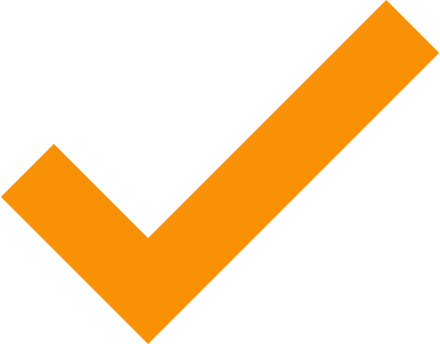 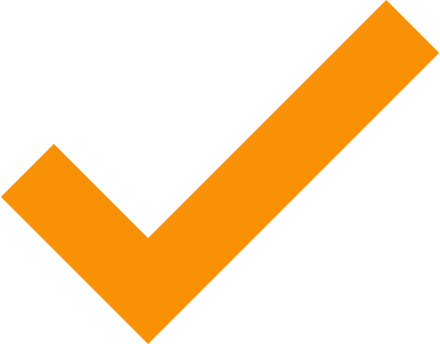 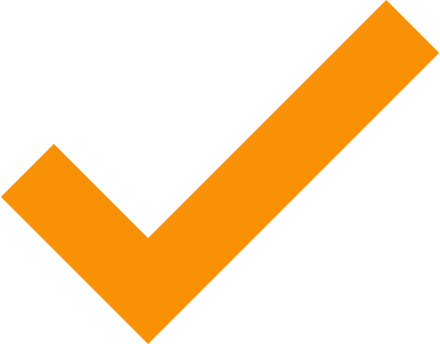 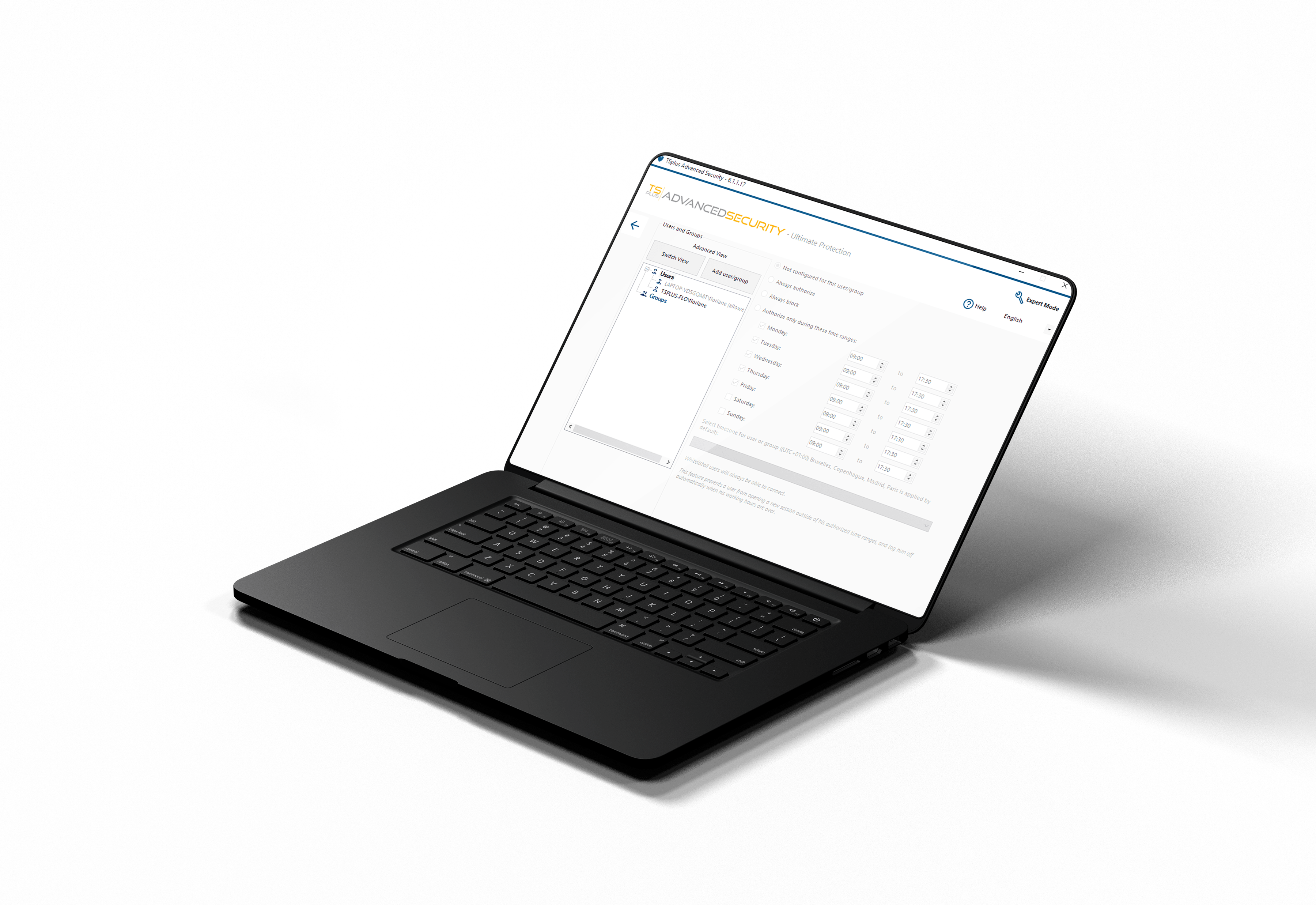 At Home or At the Office, Keep Your Data Safe
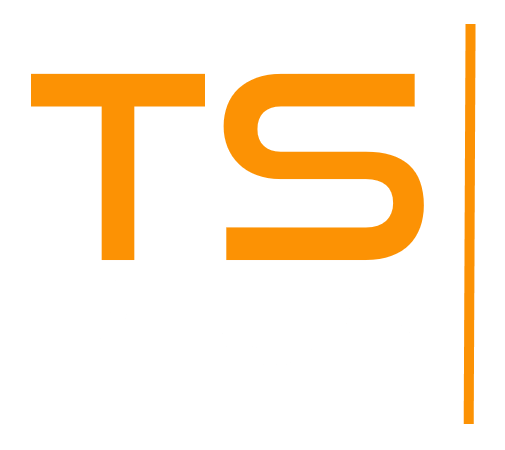 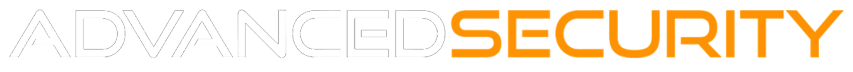 Get All the ESSENTIAL Protections for Your Remote Server!
4
WORKING HOURS
9
Set Working Hours per User/Group
Automatically close sessions and block logins outside of working hours
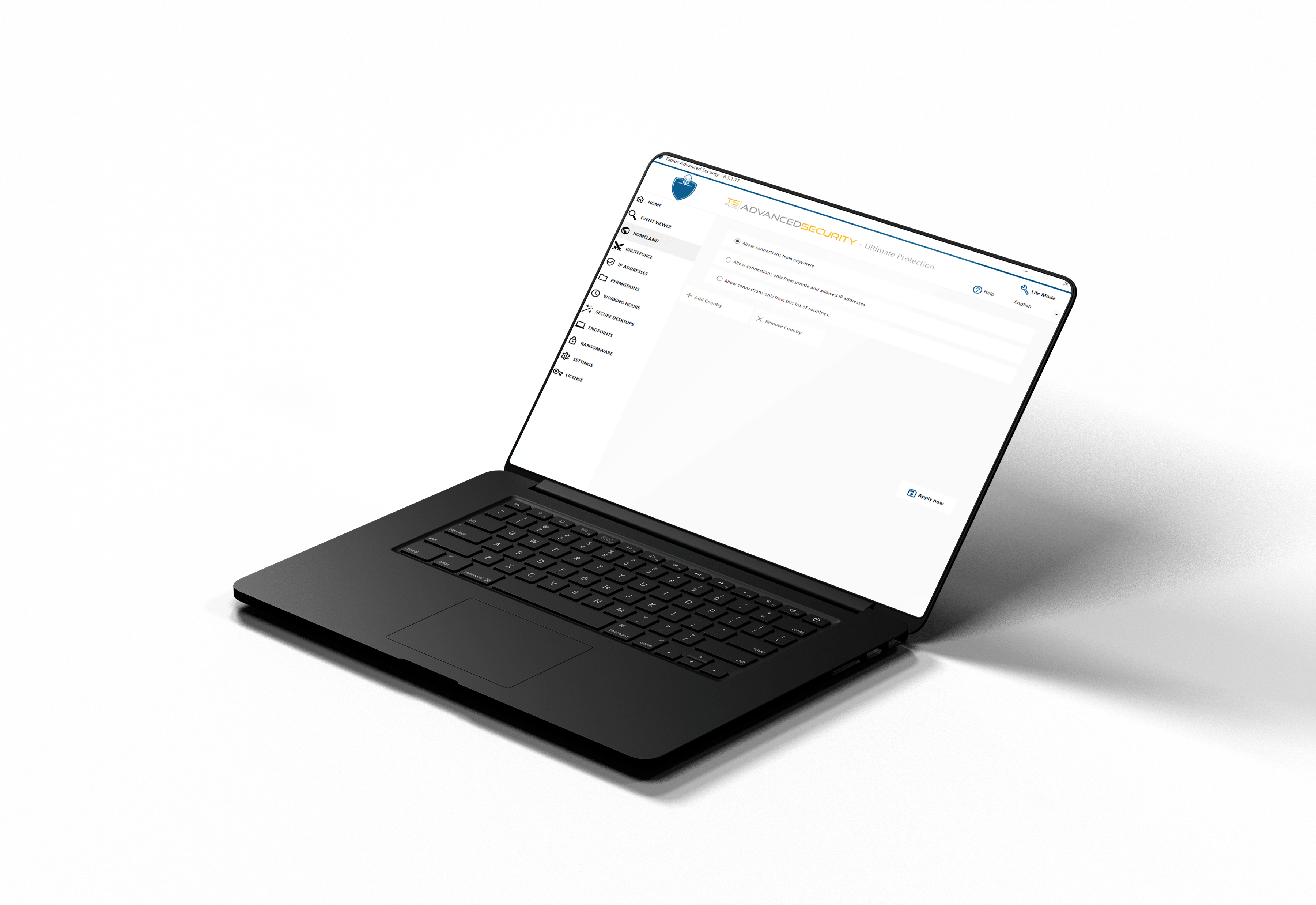 At Home or At the Office, Keep Your Data Safe
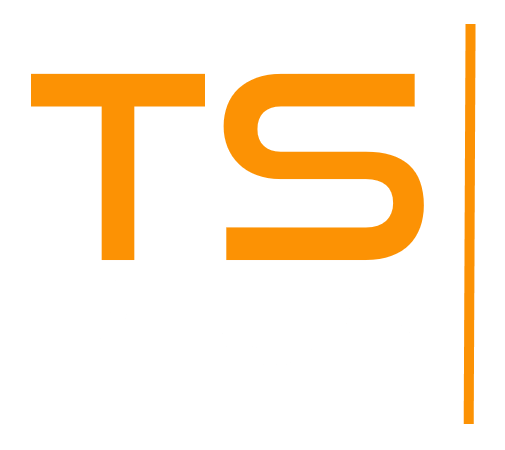 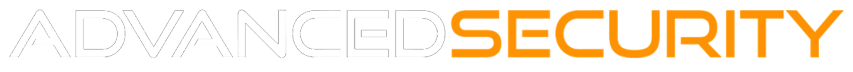 Get All the ESSENTIAL Protections for Your Remote Server!
4
HOMELAND PROTECTION
9
Allow Connections Based on Location
Block Connections from Elsewhere
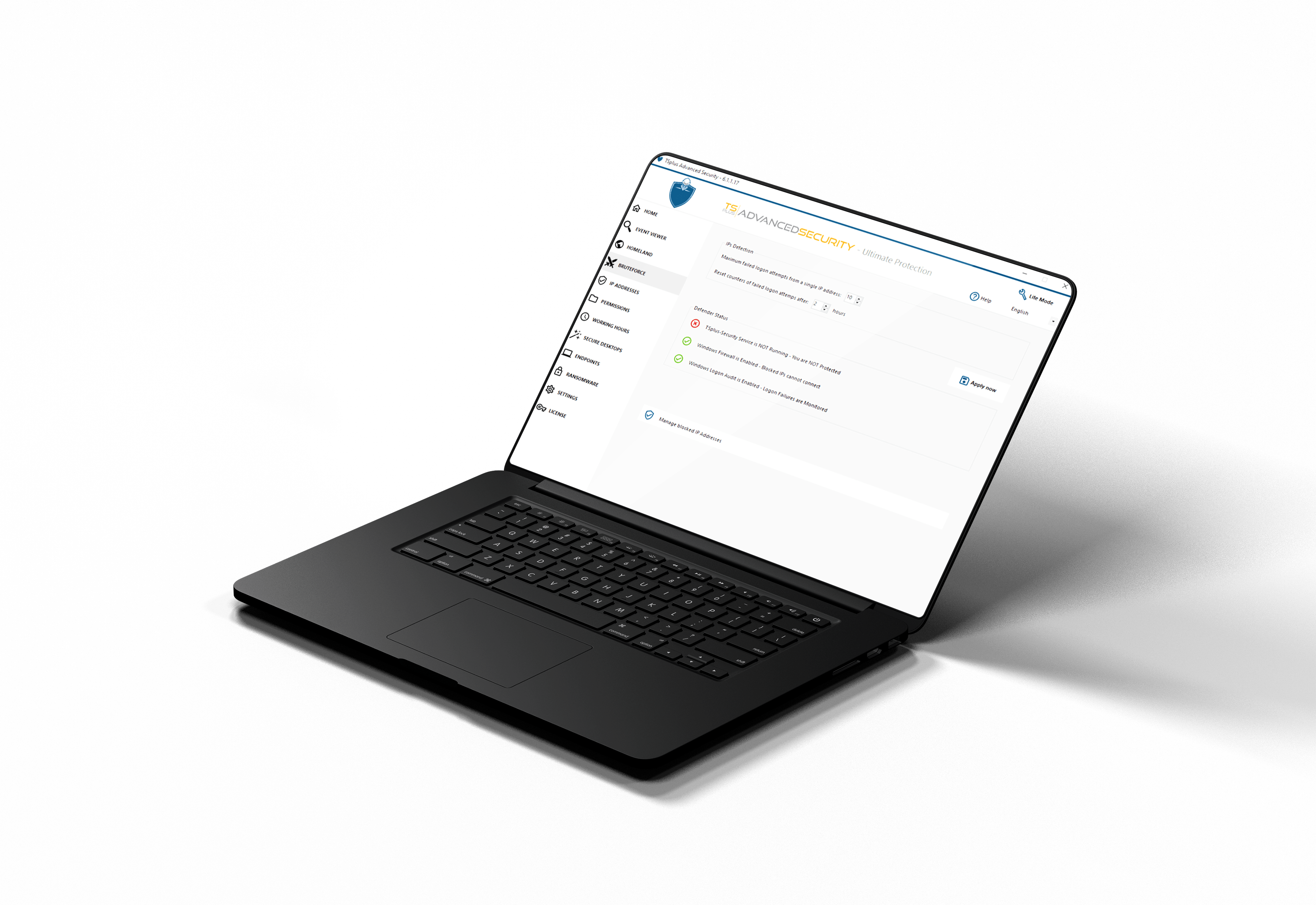 At Home or At the Office, Keep Your Data Safe
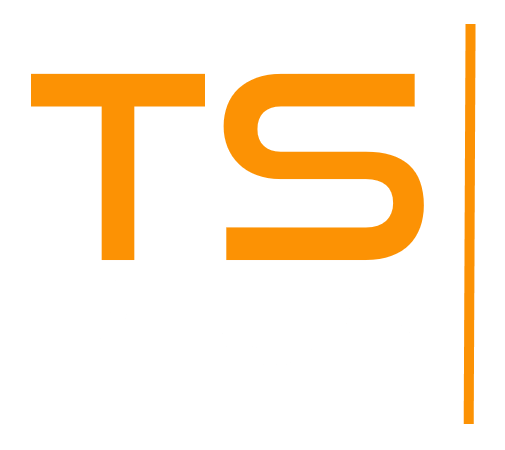 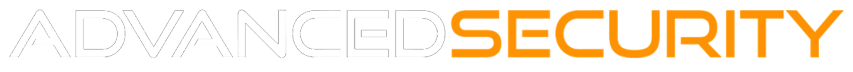 Get All the ESSENTIAL Protections for Your Remote Server!
4
BRUTE-FORCE DEFENDER
9
Detect Failed Connection Attempts
Block IP Addresses after failed attempts
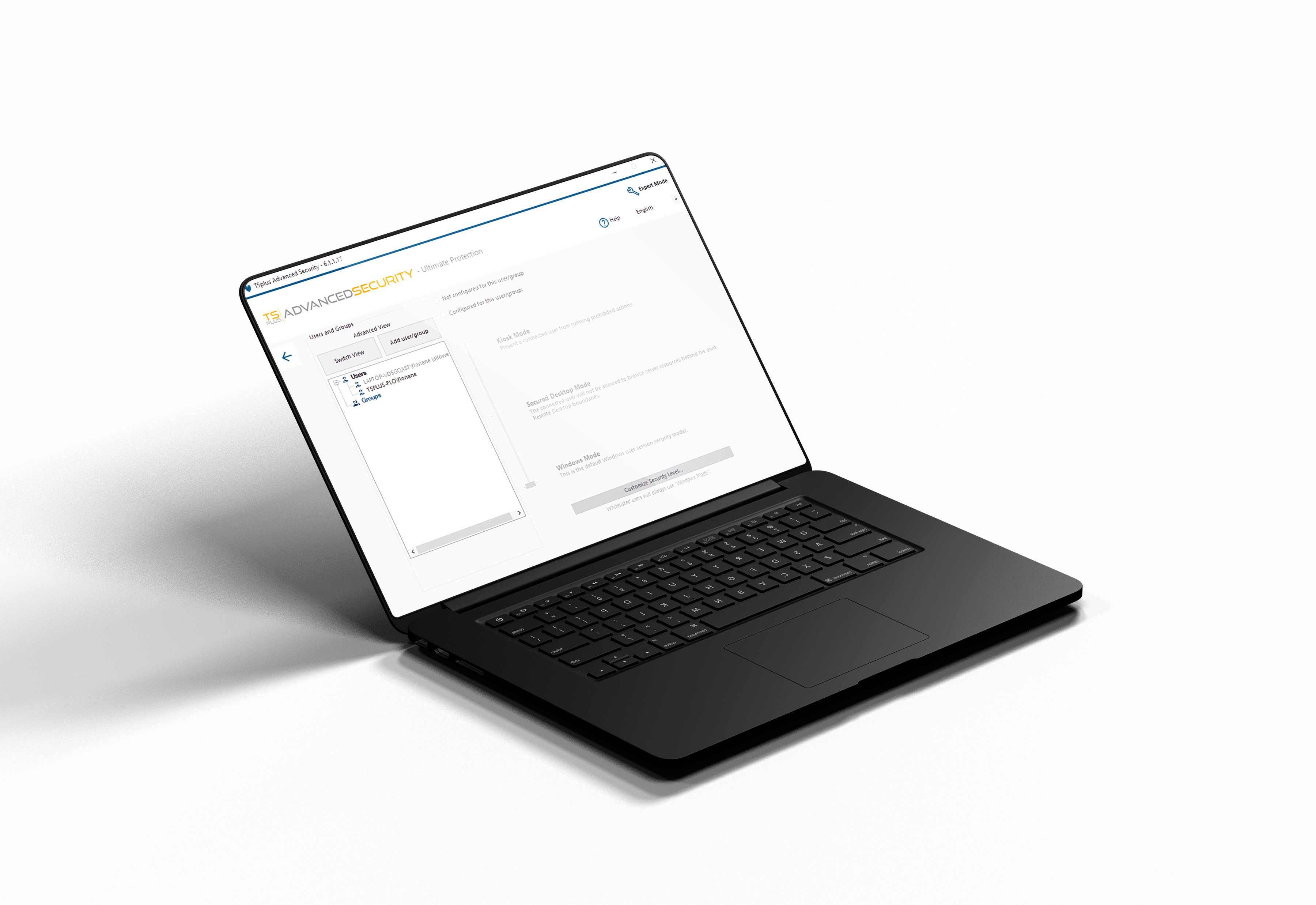 Reduce your Attack Surface and Increase your Peace of Mind
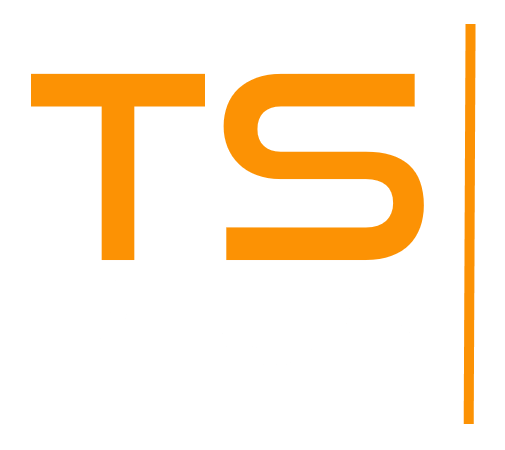 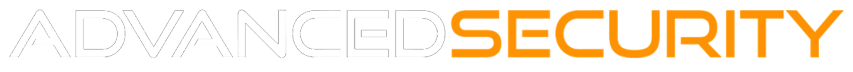 Apply The ULTIMATE Security Rules to Protect Your Remote Environment
5
9
CLICK SECURE DESKTOP
Set RDS Group Policy in One Click
Choose from 3 Standard Security Levels
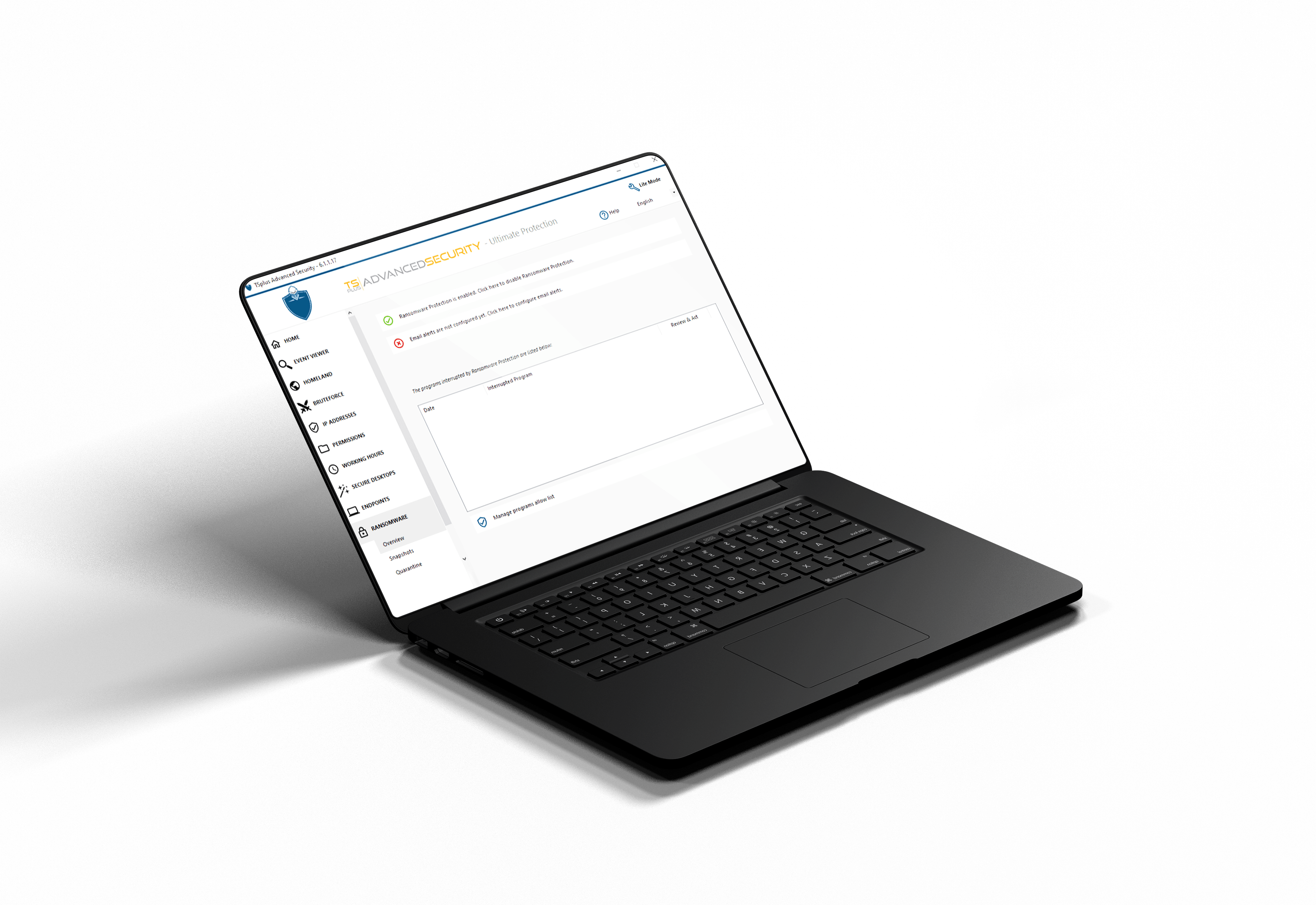 Reduce your Attack Surface and Increase your Peace of Mind
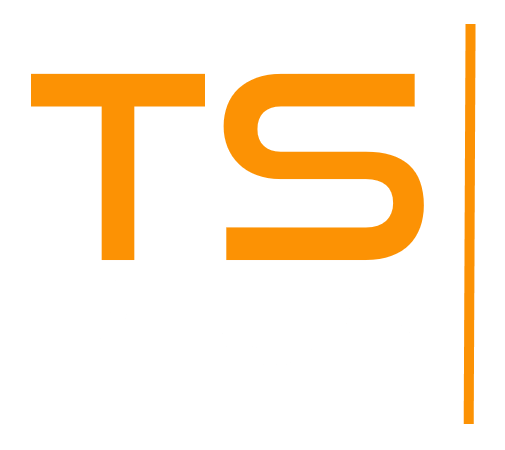 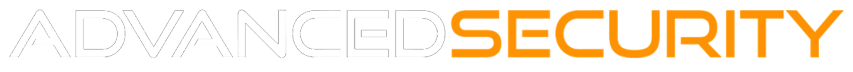 Apply The ULTIMATE Security Rules to Protect Your Remote Environment
5
9
RANSOMWARE PROTECTION
Detect and Stop Ransomware
Quarantine and Recover Files and Programs
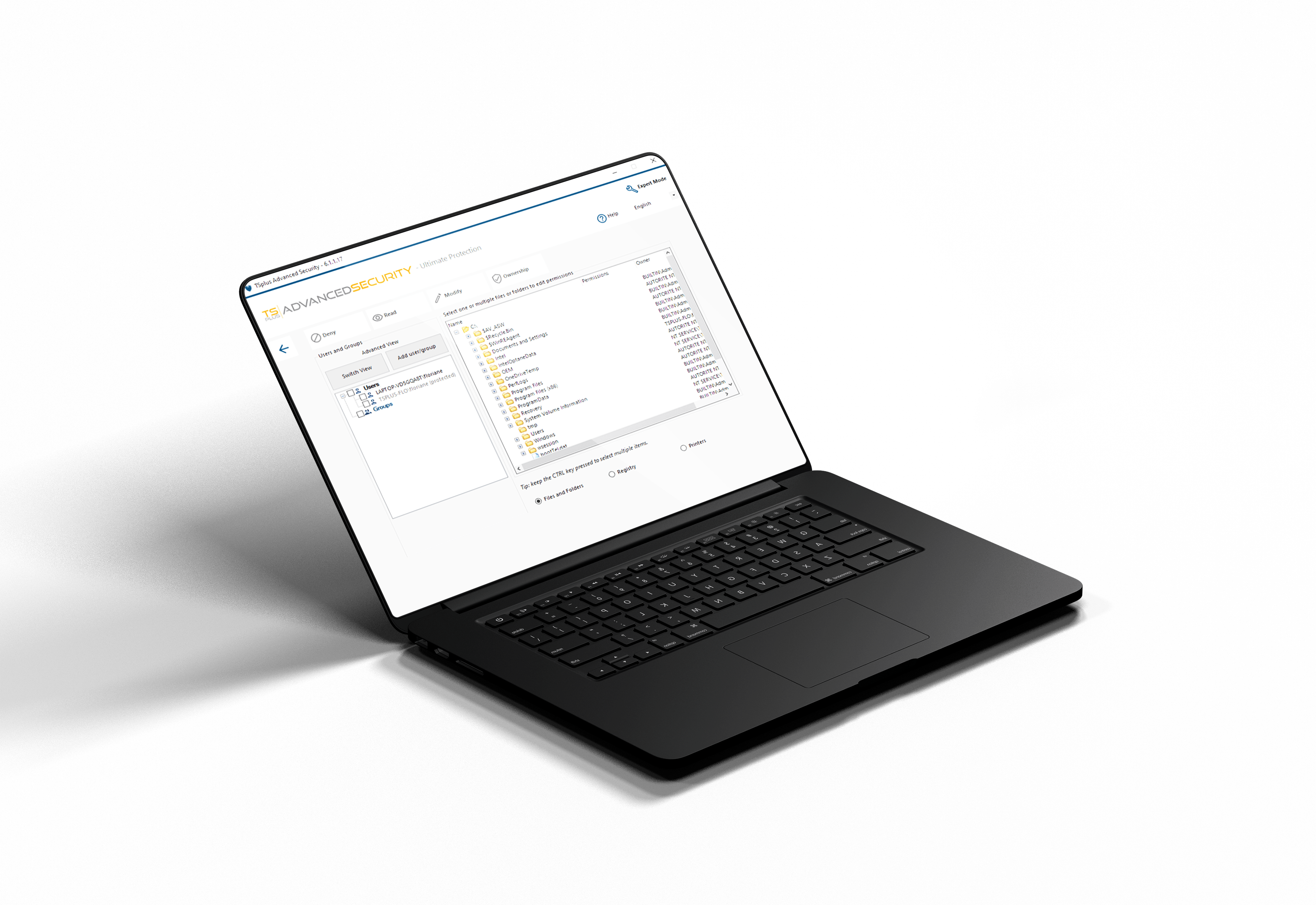 Reduce your Attack Surface and Increase your Peace of Mind
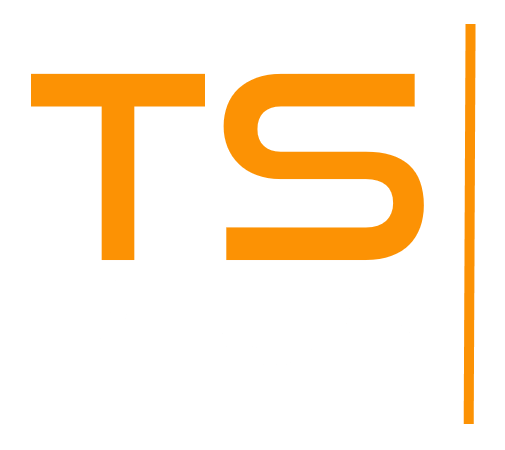 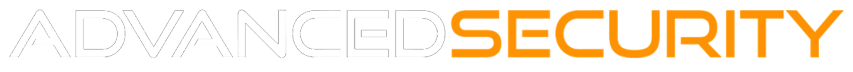 Apply The ULTIMATE Security Rules to Protect Your Remote Environment
5
9
WINDOWS PERMISSIONS
Inspect Users Windows Permissions
Edit Permissions per User or Group
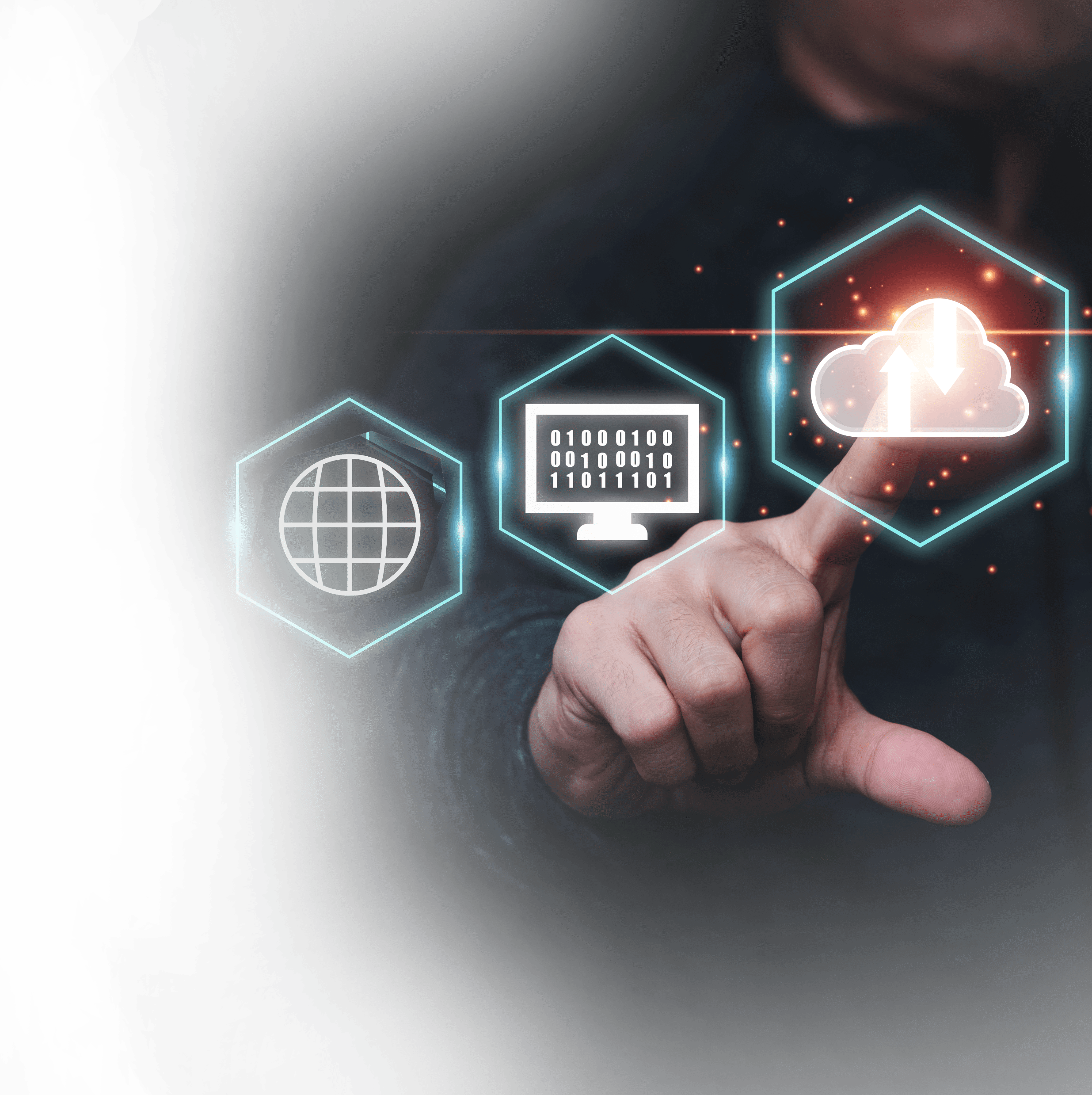 All-in-One Cybersecurity Toolbox
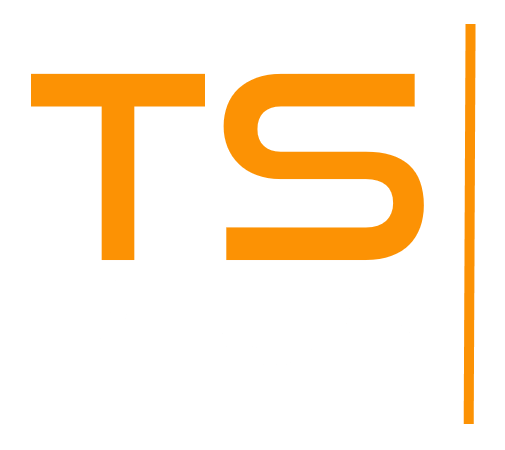 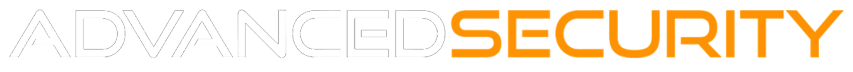 Easily Manage The Level of Protection for Your Servers
6
9
Easy-To-Use AdminTool
Central IP Address Management
Central Programs Whitelist
Real-Time Events Log
Advanced or Lite Mode GUI
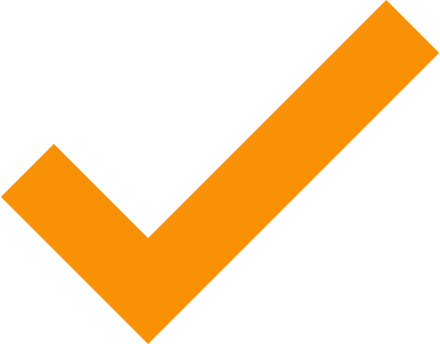 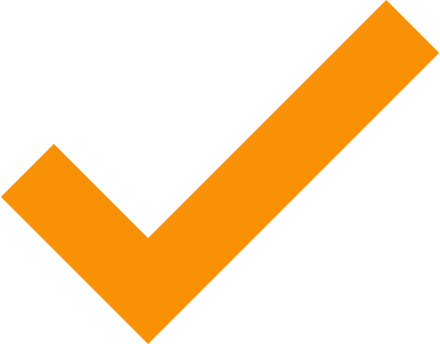 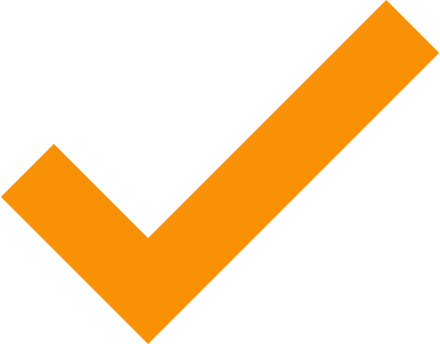 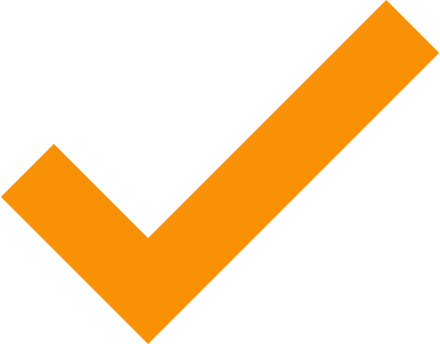 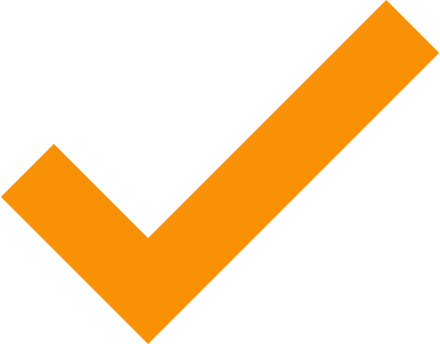 Advanced Security is New For You? Get a Quick Start with Our Lite Mode
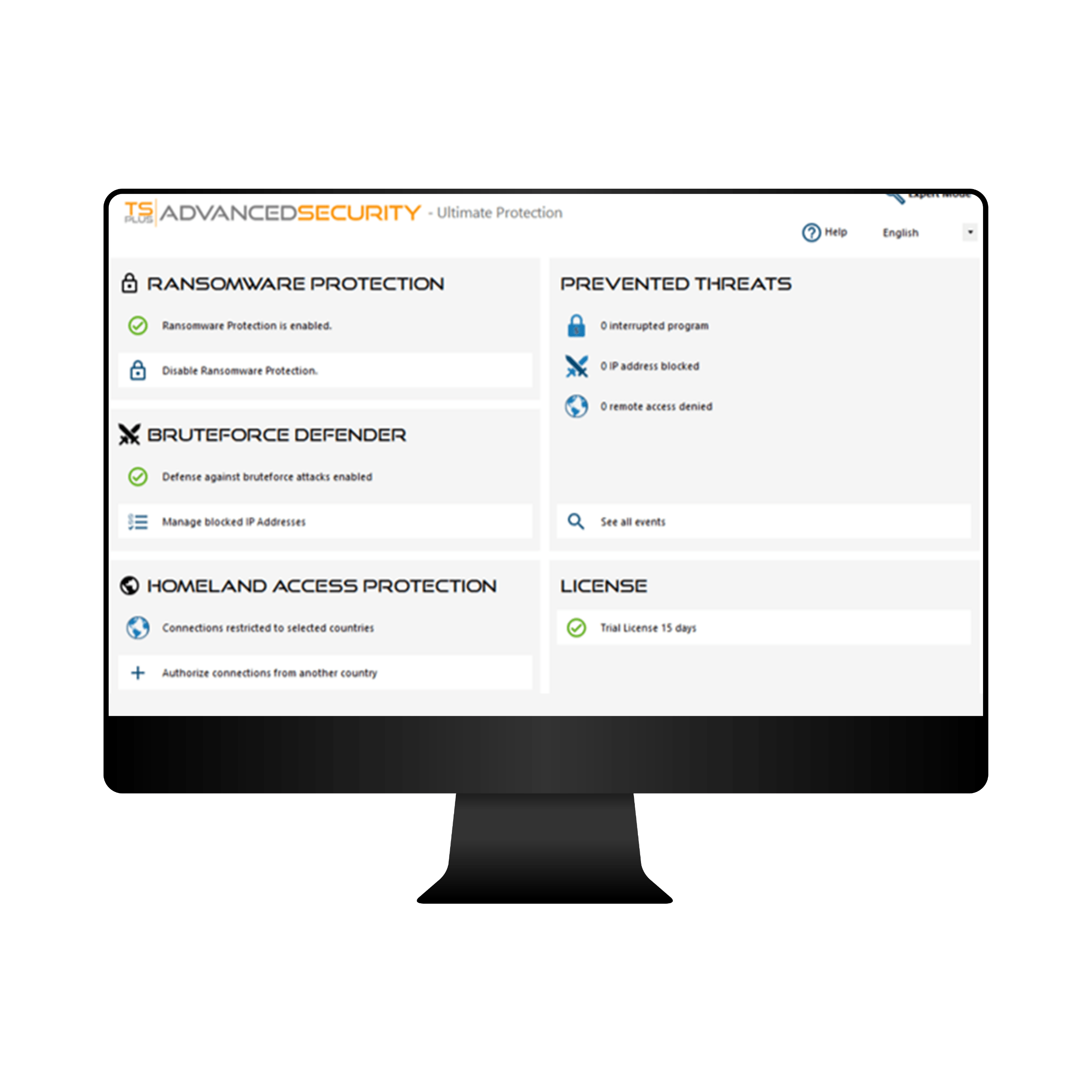 All our best features, right where you need them
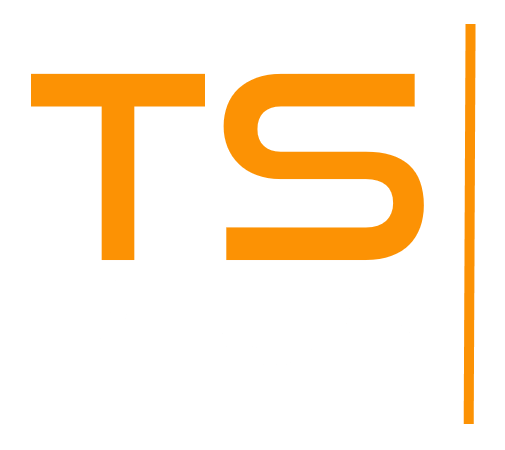 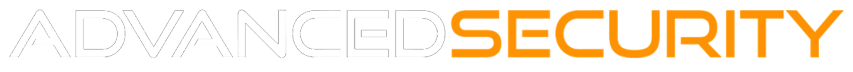 7
STOP RANSOMWARE
Enable in One Click
1
9
Block brute force Attacks
Check Blocked IPs
2
RESTRICT ACCESS
Add Countries to your Whitelist
3
CHECK YOUR SECURITY
See Advanced Security Action
4
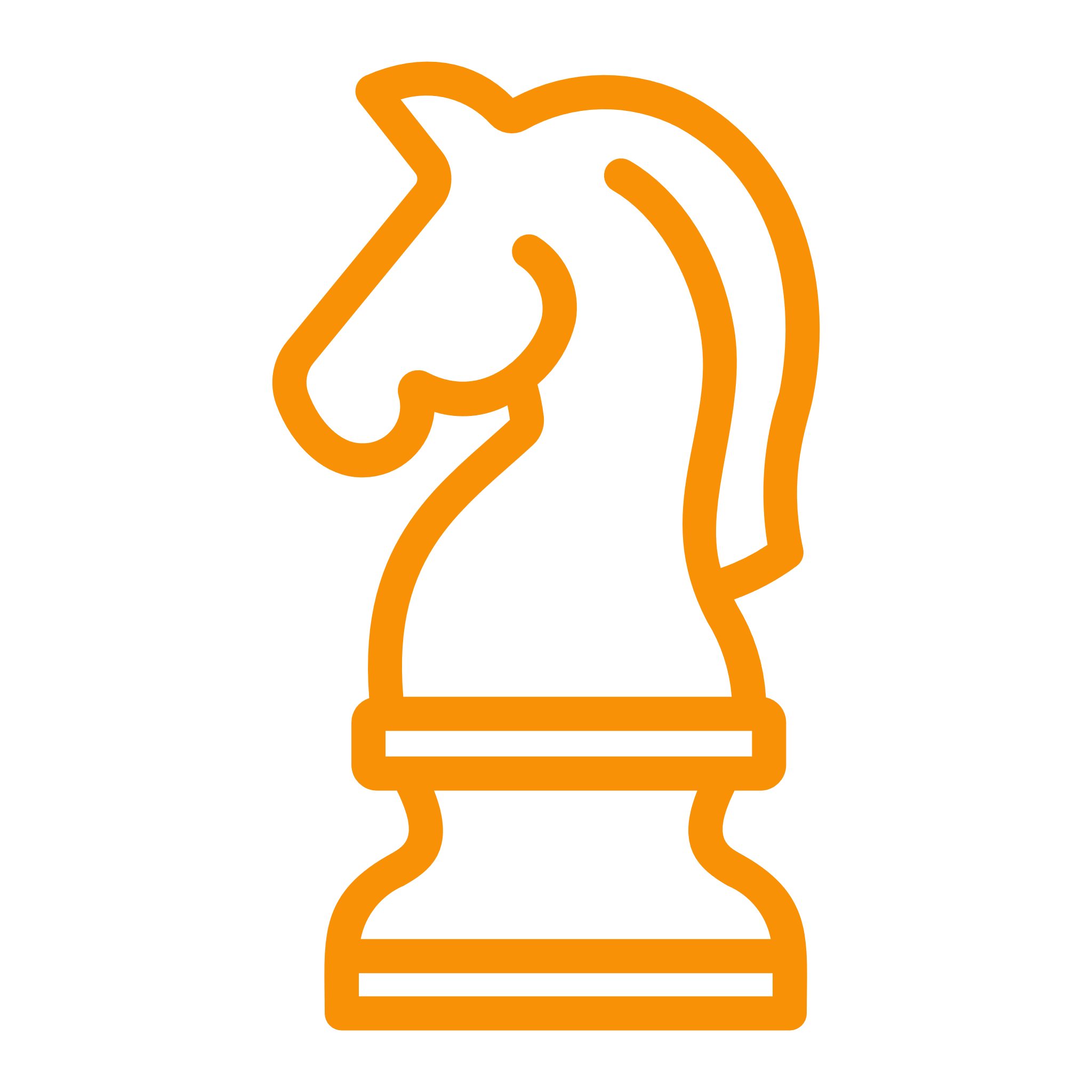 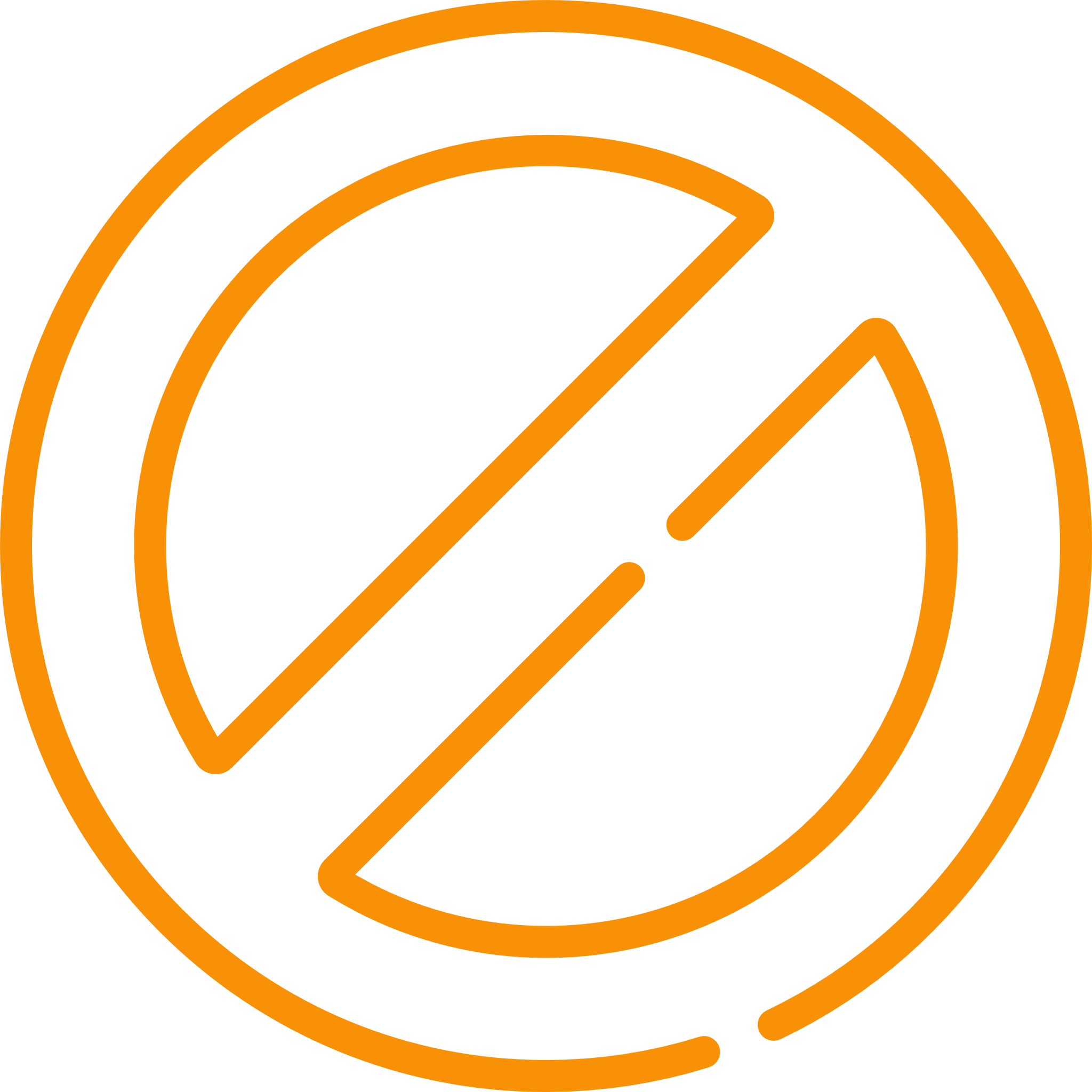 Stop
Ransomware
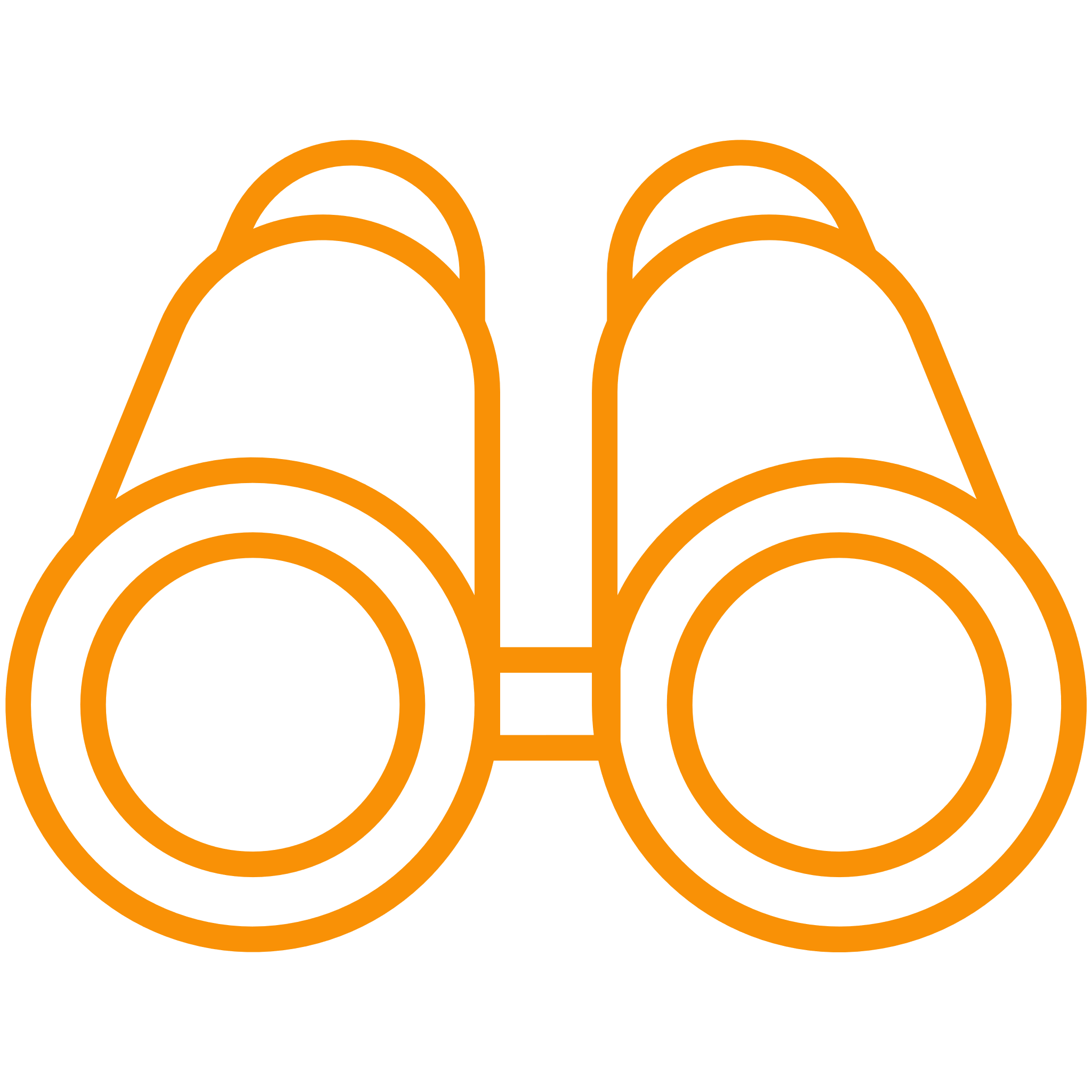 Prevent foreign spies
The TSplus Difference: A 360 degrees Approach to Security
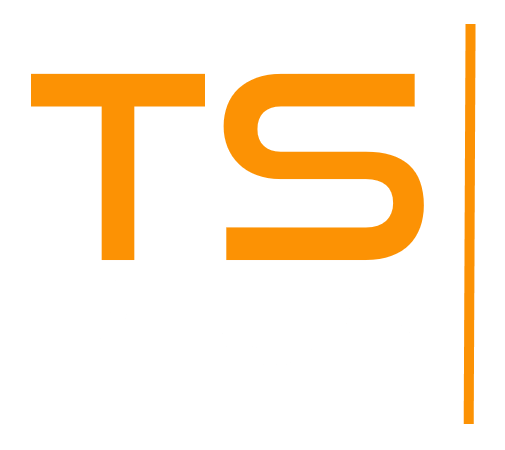 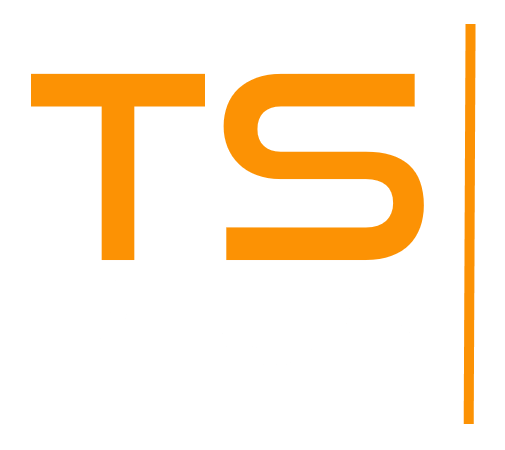 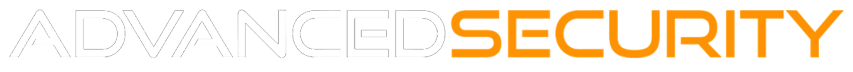 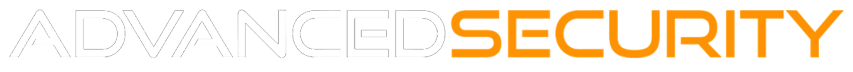 8
Prevent, protect, defend
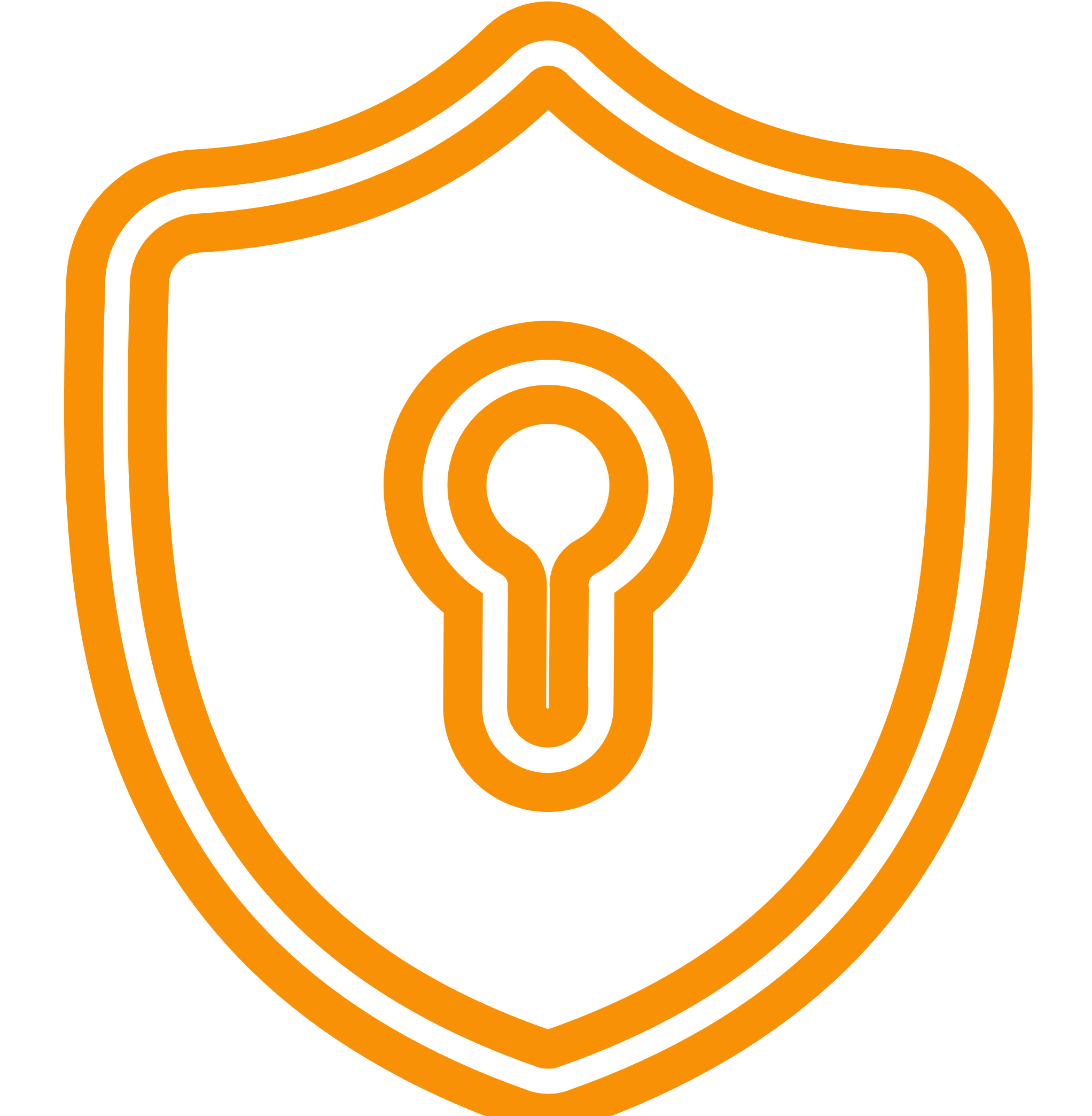 9
Advanced Security Prevents, Protects and Defends against all kinds of threats
Corporate Applications server
Remote
Workers
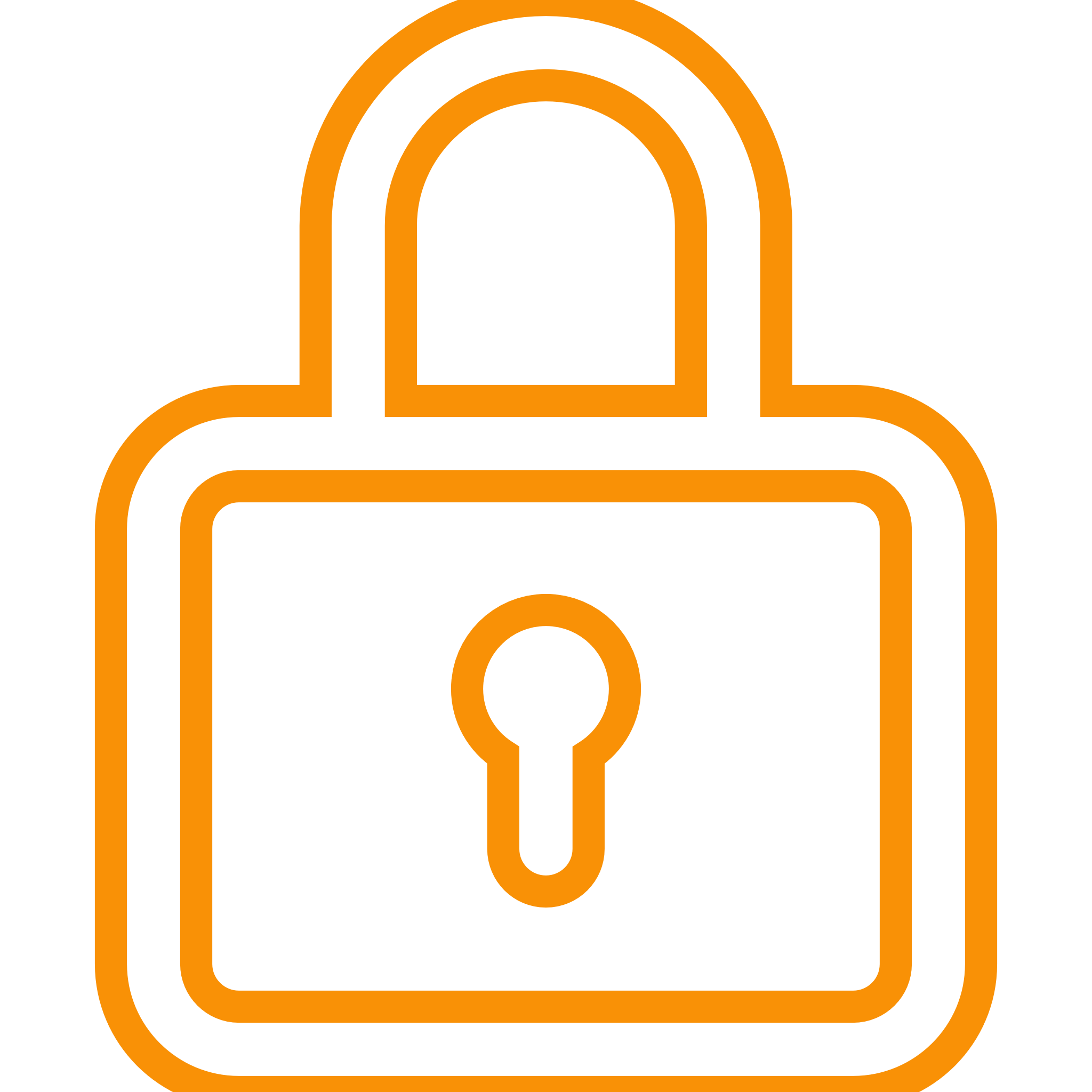 Employees 
at the office
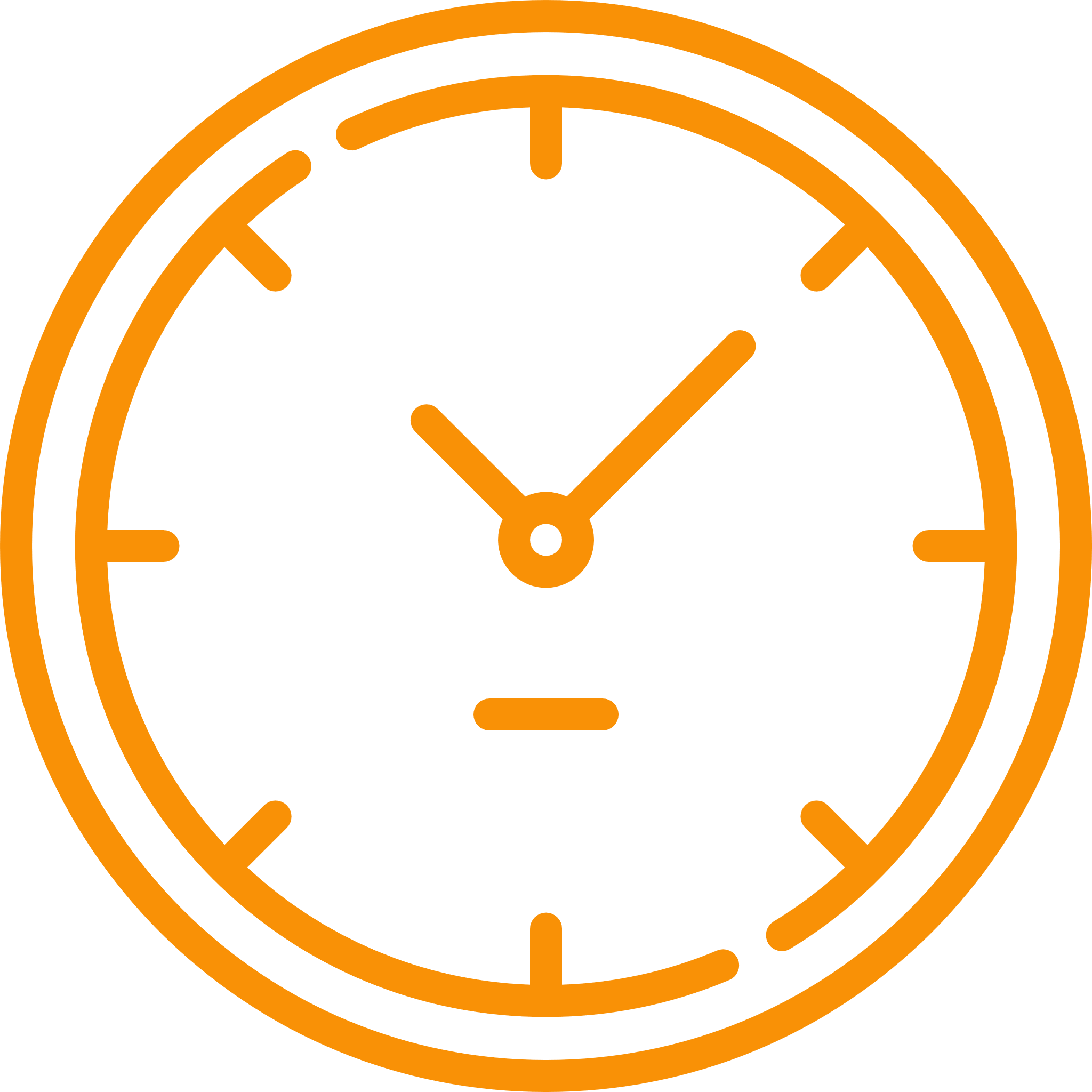 $50
for the Essential Edition
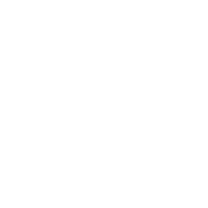 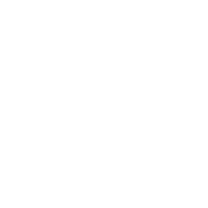 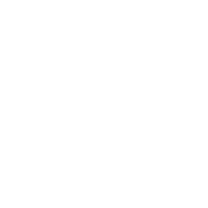 A Great Product Should not Come at a Great Cost. Be Smart and Take the Leap!
Perpetual
licensing
Per server
pricing
FREE TRIAL DOWNLOAD
9
Pay only once.
15 days
Our very attractive licensing model starts at:
9
Own the Licenses Forever!
Protect Unlimited
Number of Clients!
Test it today!
Visit our website
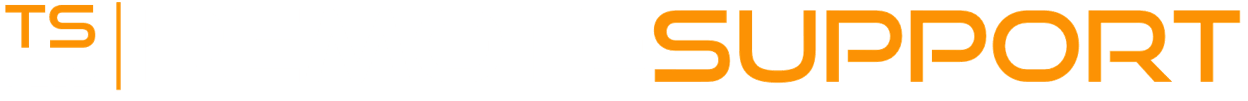 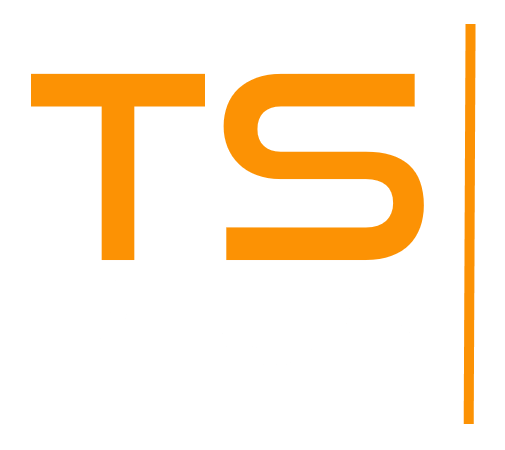 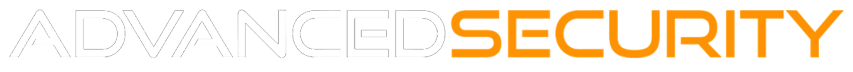